INDICATORS to identify RISKS AND PROTECTION AND ASSISTANCE NEEDS
Victims of Trafficking in Persons
identification: the great challenge
Identification is part of a comprehensive intervention process.

Includes proactive detection and investigation
(“we should not wait until victims of trafficking in persons come and 
knock on the door”).

Identification and accreditation.

Comprehensive protection and assistance: 
Primary (immediate, urgent); 
Secondary (a lasting solution).
10%
INDICATORS FOR THE IDENTIFICATION OF VICTIMS OF TRAFFICKING
Establishing indicators is a complex task due to the diversity of involved actors and scenarios.
Less recognized scenarios
Continued crime – until the person becomes a victim of trafficking

Indicators guide the attention.
Each indicator does NOT show in and of itself that a situation of trafficking exists. A “set” of indicators are used which, applied within a wider context, provide reasonable doubt. 
Not definitive indicators but signs that need to be investigated.

Distinctive traits, depending on the type of vulnerability, the social context and the purpose of the exploitation. “Situations”, moments in the life of a person that are examined based on previous investigation of the criminal behaviour of networks and victims.
PALERMO PROTOCOL (PROTOCOL TO PREVENT, SUPPRESS AND PUNISH TRAFFICKING IN PERSONS, ESPECIALLY WOMEN AND CHILDREN, SUPPLEMENTING THE UNITED NATIONS CONVENTION AGAINST TRANSNATIONAL ORGANIZED CRIME, OCTOBER 2000). ARTICLE 3) PARAGRAPH a) OF THE PROTOCOL STATES THAT TRAFFICKING IN PERSONS shall mean:
“[…] the recruitment, transportation, transfer, harbouring or receipt of persons, by means of the threat or use of force or other forms of coercion, of abduction, of fraud, of deception, of the abuse of power or of a position of vulnerability or of the giving or receiving of payments or benefits to achieve the consent of a person having control over another person, for the purpose of exploitation. Exploitation shall include, at a minimum, the exploitation of the prostitution of others or other forms of sexual exploitation, forced labour or services, slavery or practices similar to slavery, servitude or the removal of organs”.
PALERMO PROTOCOL (PROTOCOL TO PREVENT, SUPPRESS AND PUNISH TRAFFICKING IN PERSONS, ESPECIALLY WOMEN AND CHILDREN, SUPPLEMENTING THE UNITED NATIONS CONVENTION AGAINST TRANSNATIONAL ORGANIZED CRIME, OCTOBER 2000). ARTICLE 3) PARAGRAPH a) OF THE PROTOCOL STATES, in regard to TRAFFICKING IN PERSONS:
- Consent is irrelevant;
- For boys, girls and adolescents, the means are not required;
- The means are not restrictive;
- While internal trafficking is not taken into account, this is the definition that is internationally recognized as the most comprehensive, from a human rights perspective, and therefore, this is the one that should guide identification and follow-up for victims of trafficking, above internal criminal regulations for prosecuting the crime.
Is not a priority in detection
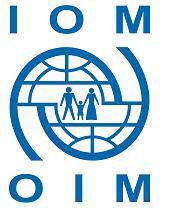 TRAFFICKING IN PERSONS
Basic Aspects
The Concept of Trafficking in Persons
Configuration of the crime
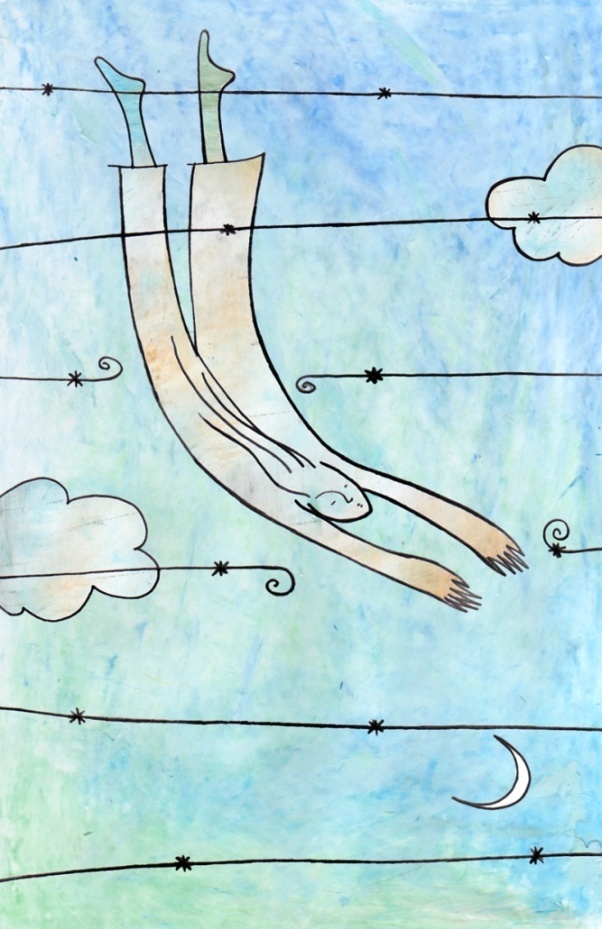 Exit
From a legal perspective, three factors need to be present for the crime of trafficking to be configured: Action, Means and Purposes.
Action
RECRUIT  → TRANSPORT → TRANSFER → RECEIVE
Trafficking involves some kind of movement of a person, from a place of origin to a place of destination.
Means
Use of COERCION
Credits
May refer, among others, to threat, use of force, deception, abduction, fraud, etc.
Purposes
Home
EXPLOITATION
Concept
Traffickers use various forms of exploitation. Some of them are:
Labour 		Sexual
Servitude	Organ trafficking
Surrogacy	Beggary
Phases
Purposes
Factors
Concept according to the Palermo Protocol
Internal and external trafficking
Traffickers & victims
Previous
Next
Migrant smuggling and trafficking
Materials
Configuration of the crime
REGIONAL GUIDELINES FOR THE PRELIMINARY IDENTIFICATION OF PROFILES AND REFERRAL MECANISMS FOR MIGRANT POPULATIONS IN VULNERABLE SITUATIONS
Received an employment or education offer but does not know where he/she will work or who recruited or made the offer to him/her. 
The person that made the offer facilitated the means for the journey, including travel documents. 
The person transferring or receiving him/her takes the identity and travel documents away from the him/her. 
Has been subject to control and/or been watched. 
Has been subject to continuous threats against him/herself and/or his/her family. 
Has been forced to work in an activity other than that which was promised or in conditions other than promised and against his/her will.
Forced to work to pay off a debt. 
Subjected to a situation of exploitation. 
Coerced to participate in illicit activities. 
Subjected to physical, sexual and/or psychological abuse with the purpose of keeping him/her subdued and restricting his/her freedom. 
Was abducted in the place of origin and then transferred and exploited. 
A third person took advantage of a situation of vulnerability (poverty, marginalization, lack of opportunities or unemployment).
DIFFICULTIES HINDERING APPROPRIATE IDENTIFICATION – RELATING TO THE VICTIMS
1. Do not recognize that their human rights have been violated. 
2. Are very afraid of being reported: are paralyzed as a result of subjugation, isolation.
3. Do not know about the crime of trafficking in persons, have poor self-identification.
4. Manipulation, coercion or threats used by the criminal network to avoid the risk of detection ----- FEAR because the exploiters are close.
5. Victims absorbed by the network, in the chain of recruiters (persons that recruit them, negotiate with them, receive them, watch them, etc.) within the network. 
6. Vulnerability as a result of substance abuse and being involved in criminal acts.
DIFFICULTIES HINDERING APPROPRIATE IDENTIFICATION – RELATING TO THE VICTIMS
7. Fear: Perception of the real capacity for protection and access (a direct link between information/communication by the victim of trafficking about real access to support services and participation in processes).
8. In many cases, even though a reliable interpreter is made available to them, they do not speak or are reluctant to reveal details. It is common for victims of trafficking in persons to be reluctant or unwilling to speak, and it can be observed that they lie or act according to instructions.

9. Fear of the authorities due to migration-related and legal vulnerability. Fear of being reported and fear that the authorities will not believe them.
10. Shame: Identification is of a public nature.

11. They do not see themselves as victims – do not want to be stigmatized – it is not in their interest (some victims of trafficking can adjust and accept exploitation if the alternative is worse – exploitation is highly subjective).
Are they still victims?
DIFFICULTIES HINDERING APPROPRIATE IDENTIFICATION
1. Moral prejudice or xenophobia by relevant authorities or officials establishing contact with victims of trafficking.

A stereotyped vision of what a victim of trafficking should be and how they should behave  - behaviour, appearance, prejudice (substance abuse, aggressiveness, provocative clothes)
2. Considering a significant number of forms of exploitation or violence to be normal (especially regarding sexual exploitation for women and labour for men).
3. Lack of technical skills to properly conduct an interview – absence of protocols and trained human resources to face persons in shock and in altered emotional states.
4. Absence of training on dual or differentiated identification/assessment. 
5. Identification of victims based on legal types that do not consider human rights.
CHALLENGES RELATING TO IDENTIFICATION
The context of identification is not appropriate for generating trust and receiving information. 

Confusion and lack of guidance in the identification process – 
Putting pressure on them to obtain information;

Cultural and/or language barriers;
Assistance has not been designed considering the interests and needs of victims of trafficking; 
Conditioning identification and assistance to the judicial participation of the victim.
CHALLENGES RELATING TO IDENTIFICATION
Detection - Identification: Lack of training on awareness-raising and skills related to understanding and managing indicators such as:

Identifying structural factors that perpetuate revictimization – the continuum of violence;
The complexity of the consequences of the crime;
The complexity of the networks of the victim.

When specific requests are addressed there is no investigation and therefore, no identification; 
The institutions with relevant expertise are not the institutions that address the requests of migrants; 
An absence of internal protocols on identification exists in the institutions that provide assistance; 
Setting right many aspects involves political and migration-related issues.
DIFFICULTIES HINDERING APPROPRIATE IDENTIFICATION – RELATING TO THE VICTIMS
Successful identification:
A situation where a trained professional has been able recognize – in an appropriate, sensitive and timely manner – a person as a victim of trafficking or a potential victim of trafficking, and has been able to offer viable protection and assistance options.

Unsuccessful identification: 
A circumstance where a victim of trafficking was in contact with a professional or institution/organization that should have identified this person as a victim of trafficking but did not.
ROUTES FOR PRIMARY ASSISTANCE TO VICTIMS OF TRAFFICKING
[Speaker Notes: Identificación exitosa: Situación en la cual un/a profesional capacitado ha podido reconocer - de una manera apropiada, sensible y oportuna - a una persona como víctima de trata (VdT) o como potencial víctima y le ha podido ofrecer opciones viables de protección y asistencia.]
RISK ASSESSMENT
A procedure to assess if a potential risk exists that threatens the physical and/or emotional integrity of the survivor/victim. The importance of the process is that it prevents risk and ensures security, based on the assumption that a potential risk exists that threatens the physical and/or emotional integrity of the survivor/victim. Emphasis is placed on continued risk assessments for the survivor/victim and dependents as well as service providers, and the need to develop security plans, recognized as a priority by the institutions serving victims.
Risk assessment during the first contact
Specific risk assessments
Continued review
RISK ASSESSMENTs:a cross-cutting theme in assistance
The comprehensive assistance process includes 10 central themes:
 
Detection;
Identification and acknowledgment;
Risk assessment and management: imminent and continued;
Protection and security of the surviving victim and other persons close to him/her, including police security;
Immigration protection for foreign survivors/victims;
A safe shelter;
Meeting essential material needs;
Meeting health needs in a comprehensive manner (physical, psychological, social, community, etc.);
Legal accompaniment;
Migration regularization: Repatriation /  Resettlement / Reintegration.
ROUTES FOR IMMEDIATE ASSISTANCE
Risk assessment – development, training and use of protocol – scales;
Assessing urgent needs:
	- Language, health, shelter.
Contact the national mechanism in charge of providing immediate protection and assistance.
--- NON-REVICTIMIZATION – SPECIALIZATION ---
Referral
RISK ASSESSMENT DURING THE INITIAL INTERVIEW
Checklist (risk level) that can be used to determine some general risk indicators; 
Individualized assessments;
Considering the risk for the survivor and his/her family or persons close to the survivor;
Involving the development of security and protection plans, as required; 
	Preventing revictimization; waiting for the specialized interview;
Considering other indicators to be defined according to the circumstances in the country and the context where the victim was recruited and exploited, as well as the particular circumstances of the departure and victimization of this person.
CHALLENGES RELATING TO ASSISTANCE
The victim is identified but does not receive any assistance. The victim leaves. 

The interventions that have been implemented to date have primarily addressed immediate immigration, legal and health needs.
The requests by victims require a more expedited and sustained State response.

Needs in terms of long-term assistance: Language training, training for employment, psychosocial assistance to enable their long-term emotional recovery and the restoration of their connections (family reunification). 
  
The State does not have the capacity to guarantee them that they will NOT return to situations that will render them vulnerable again ----- this is the same in terms of social assistance for all victims.

Significant pressure exists in favour of the judicialization of the caseload which, in turn, is in the interest of quantifying trafficking in persons in indicators and judicial statistics. 

Revictimization exists because judicial processes are preferred – prosecution of the crime. 
The judicial system continues to criminalize trafficking in persons, there is still much confusion. 
There is still confusion about trafficking in persons at a technical level. Specific laws are used as a guide and are normally not as comprehensive as the international human rights framework in terms of human rights considerations.